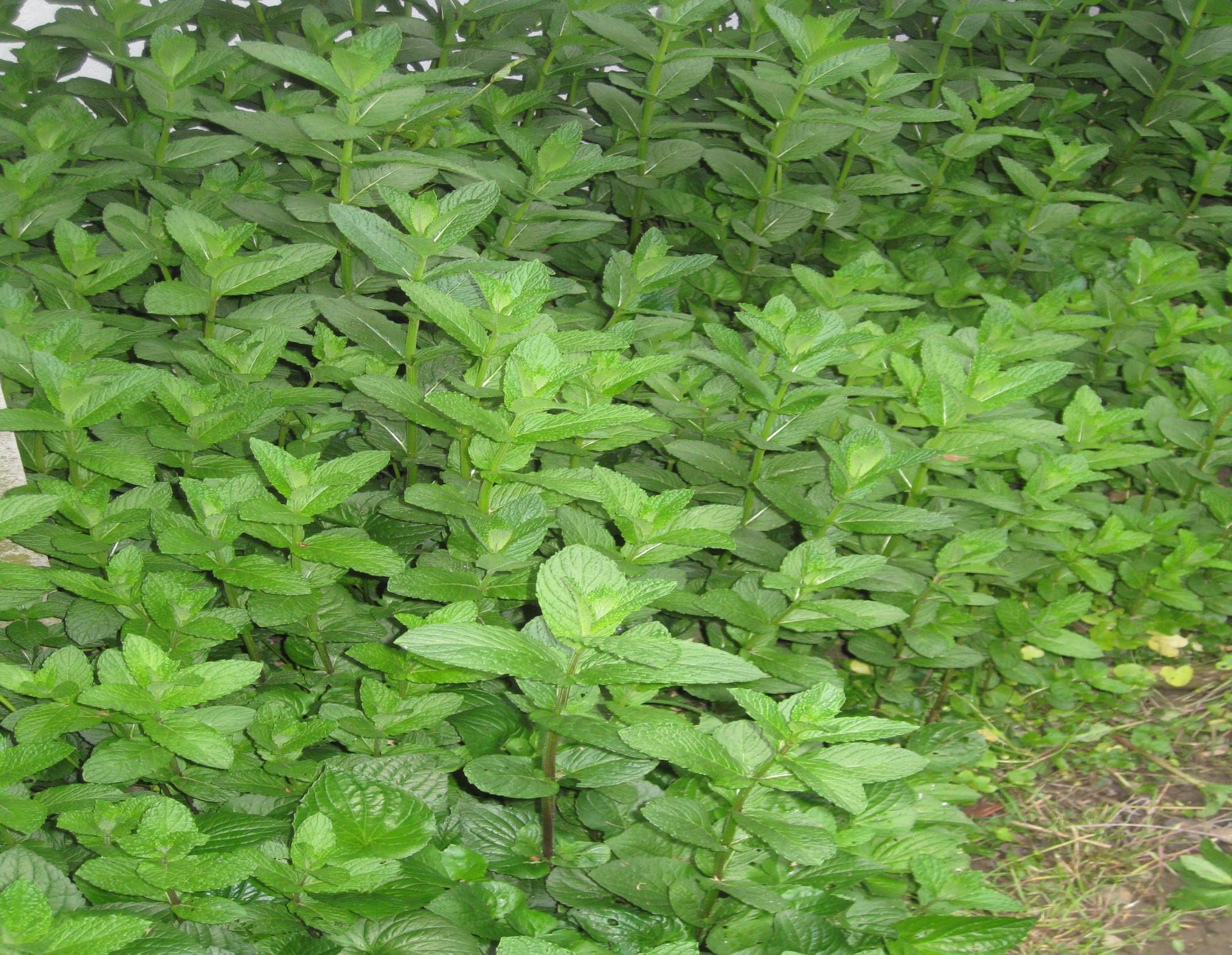 ZELIŠČNI VRT KOT DIDAKTIČNO
                            OKOLJE  

DANE KATALINIČ




Rogaška Slatina, 22. maj 2014
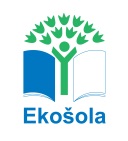 CILJNI KORAKI
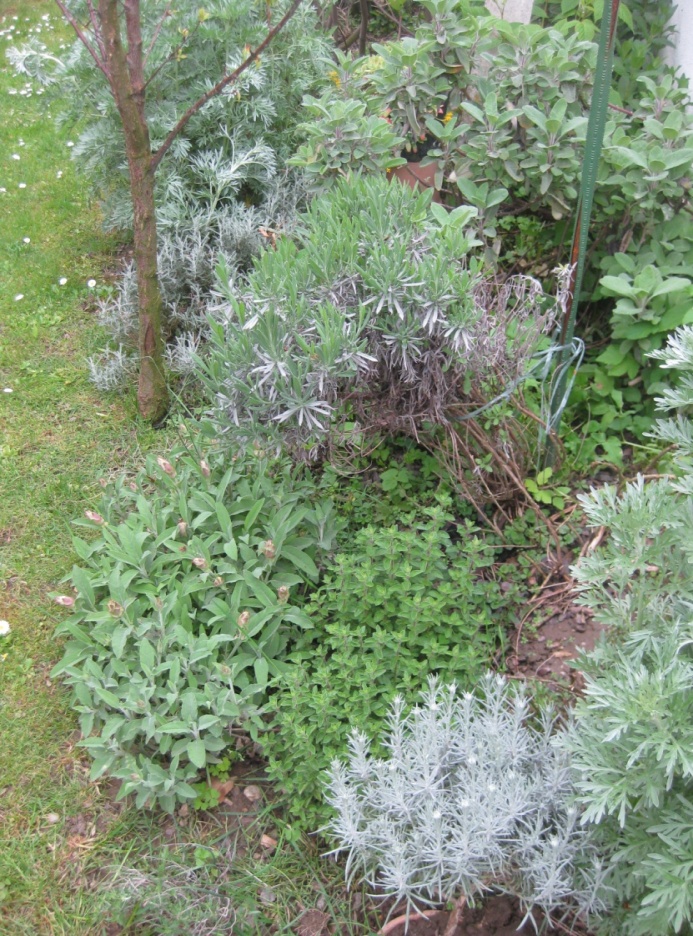 * PONUJANJE NARAVNEGA
    OKOLJA                                  
* SPODBUJANJE OTROK
* MOTIVIRANJE OTROK
* AKTIVIRANJE OTROK
* SVETOVANJE
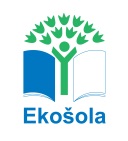 VZGOJNI PROCES NAČRTOVANJA:
*Otrokove aktivnosti
*Otrokove ustvarjalnosti      
*Doživljanja narave skozi
    letne čase
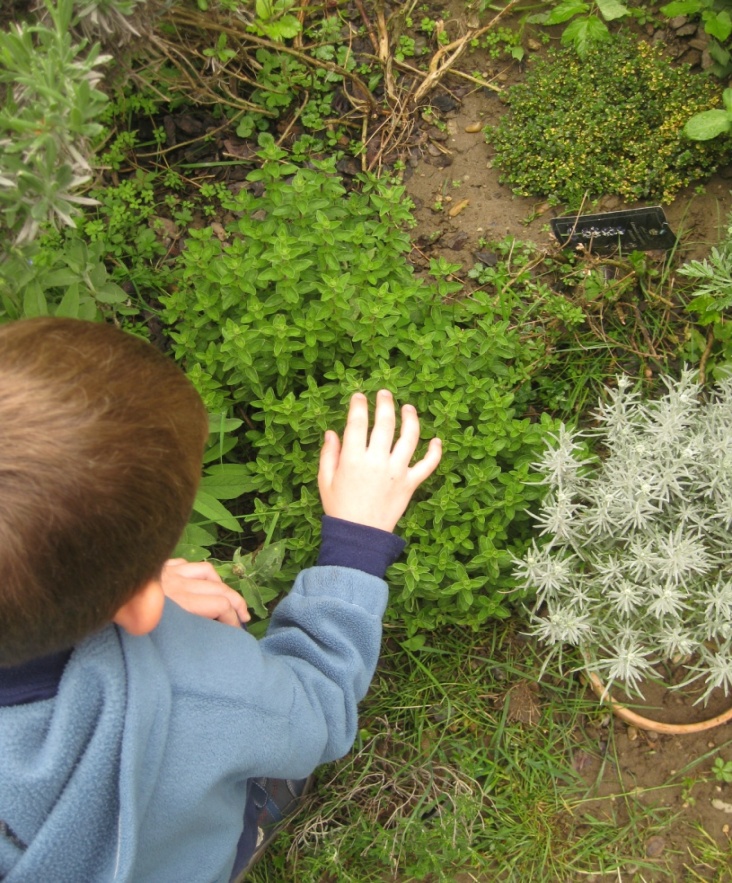 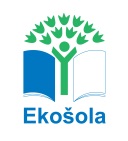 NARAVOSLOVNI VIDIKI:
*Odkrivanje okolja
*Doživljanje okolja      
*Spoznavanje okolja
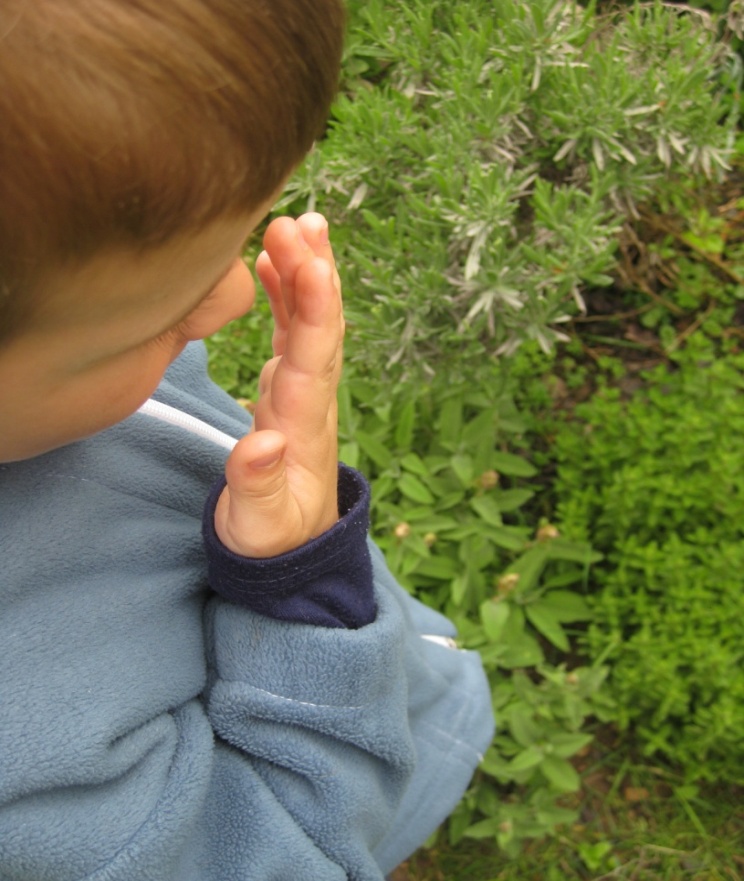 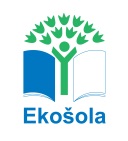 PEDAGOŠKO PSIHOLOŠKI VIDIKI:
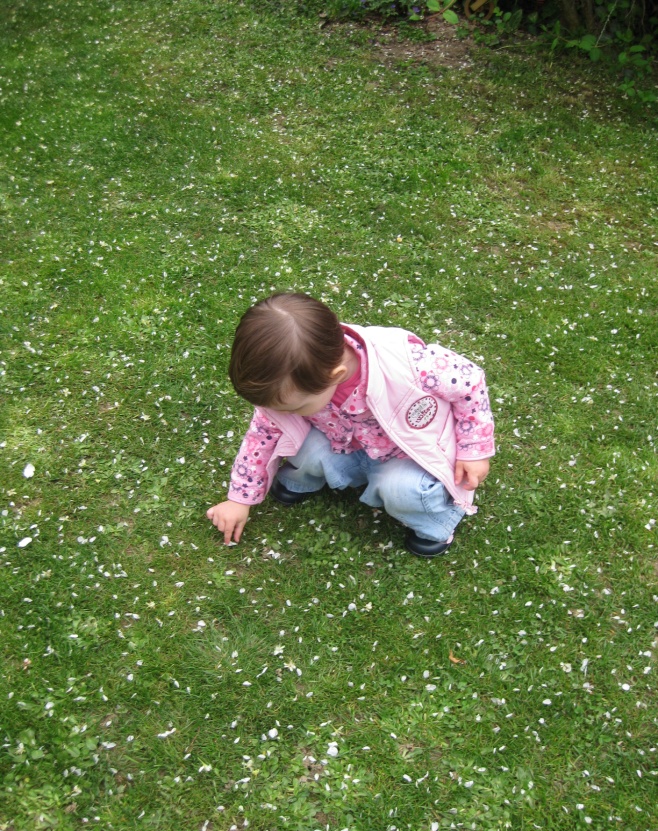 * Upoštevanje razvojne in
    starostne stopnje otroka 
* Razvijanje mišljenja
* Razvijanje raziskovalnih
    spretnosti
*  Metode in sredstva
    premisivne vzgoje
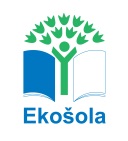 POUDAREK
- na načrtnem spodbujanju
otrokovih navdihov in sposobnosti
za akcijski  O D N O S ter      
vstop v svet spoznavanja,
odkrivanja – raziskovanja
okolja, v katerem otrok živi.
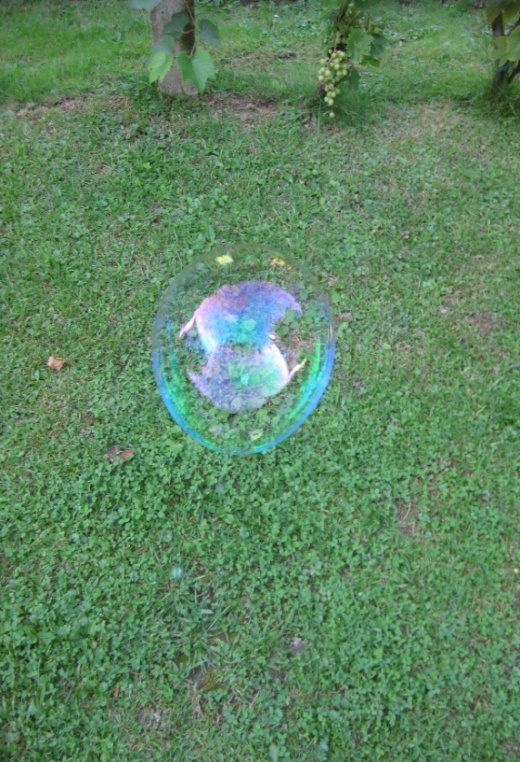 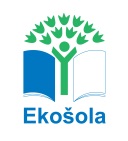